Resource consumption
What are resources?
Anything that people use to make their lives better.
Non-renewable resources
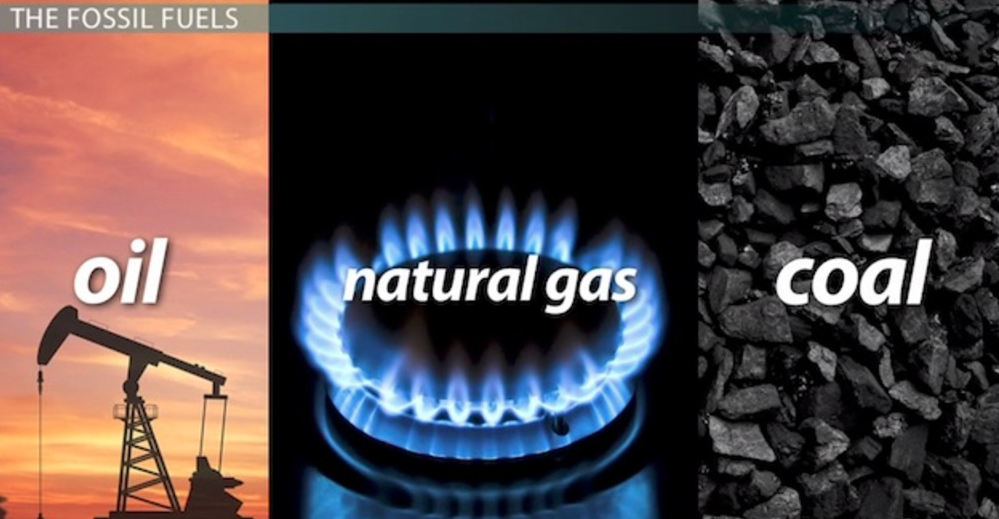 Once used, they are gone for good.

Fossil fuels are a good example.

Note, some non-renewable resources can be recycled eg aluminium cans or plastics made from fossil fuels.
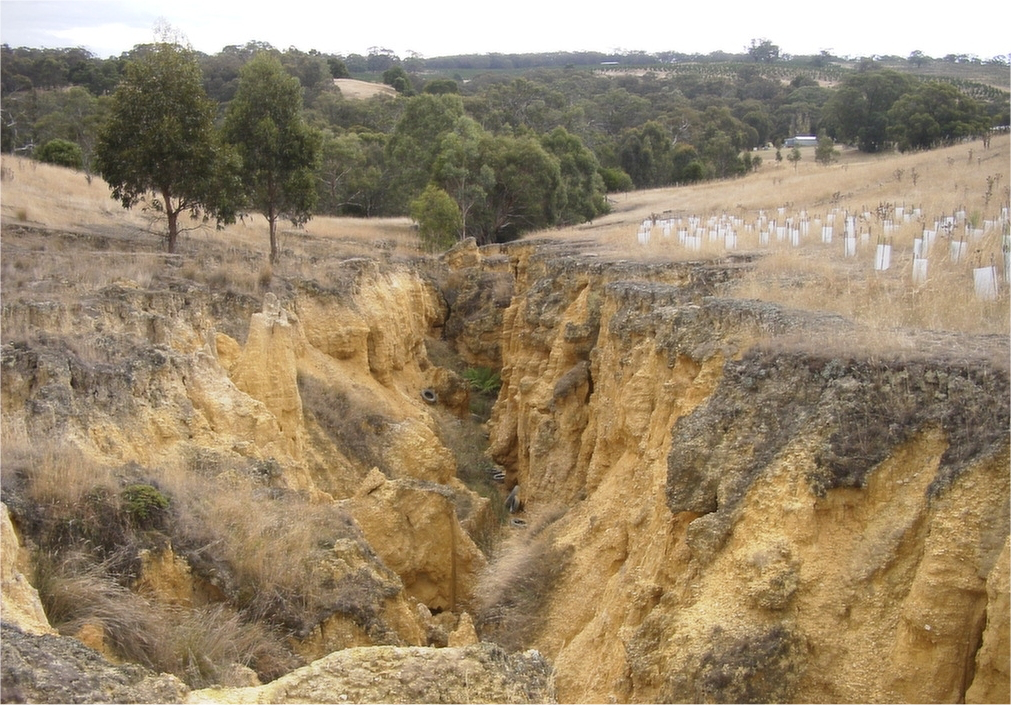 Renewable resources
Can be used indefinitely if that use is managed.

Wind and solar energy are renewable energy sources.

Soil and freshwater supplies can be considered renewable, but only if they are managed carefully.

Resources that are consumed faster than they are regenerated soon become depleted. They effectively become non-renewable.

Soil takes thousands of years to be created, but it can be lost through erosion in a matter of hours.
Biocapacity
An ecosystem’s capacity to produce resources that are used by people and to absorb the waste materials they produce using current technology and management systems.

Biocapacity is a theoretical productive area that can regenerate what people demand from nature (the ecological footprint).

This can change over time due to; climate change, new technology or new management systems.
Biocapacity
There are currently an estimated 12 billion hectares of productive land & water on Earth. With 7.5 billion people, that means 1.6 global hectares per person.

Some countries have larger biocapacities than others due to;
	1. area of country
	2. climate, relief & soil type
	3. mineral & other types of natural resources
	4. level of prevailing technology
Ecological footprint
Ecological footprint
The theoretical measurement of the amount of land & water a population requires to produce the resources it consumes and to absorb its waste, under prevailing technology.

It is the theoretical area of land & water required to meet a given level of consumption, and is expressed in Global Hectares per person.

The current global ecological footprint of every person on the planet is 1.6 Earths.
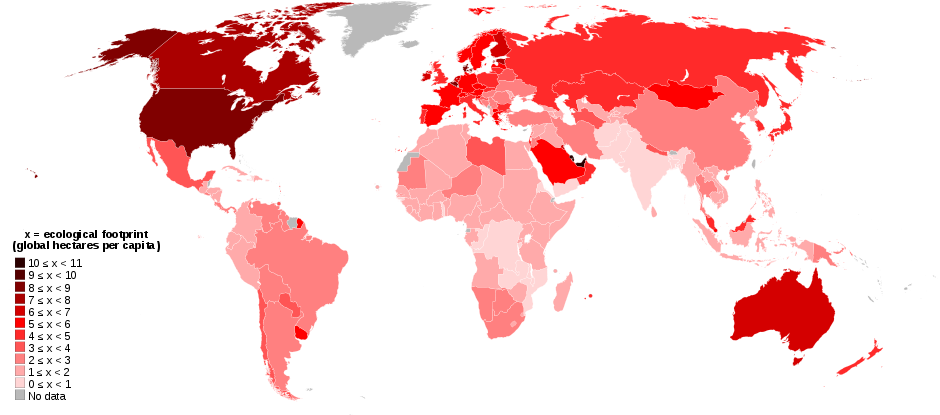